Friday: Drag and drop proofs
Draw the diagram in your notebook

Mark the information on the diagram 

Drag and drop the correct reason to match the statements

After you have completed all three, have Mr Willett or the Cat Daddy check your work.

DO NOT SAVE THE FILE
Draw the diagram in your workbook. On the diagram draw all the givens, reflexive or vertical angles from the proof on the following slide
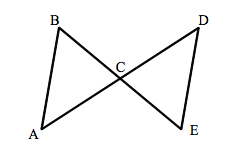 Given:C is the midpoint of BE and <B is congruent to <E

Prove that triangle ABC is congruent to triangle DEC
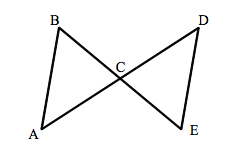 Definition of a midpoint
AAS
Given
ASA
*Write a reason in here*
R
Draw the diagram in your workbook. On the diagram draw all the givens, reflexive or vertical angles from the proof on the following slide
S
T
V
Given that RV is a perpendicular bisector of ST 
Prove: That Triangle SRV is congruent to Triangle TRV
R
S
T
V
SAS
Perpendicular lines create congruent right angles
Definition of bisector
Reflexive property/common/shared
Given
Draw the diagram in your workbook. On the diagram draw all the givens, reflexive or vertical angles from the proof on the following slide
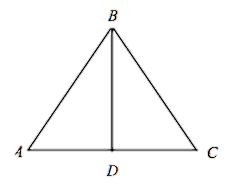 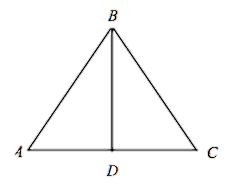 Given: DB is a bisector of angle ABC and AB is congruent to BC 
Prove:  Triangle ABD is congruent to triangle CBD
Definition of an angle Bisector
Reflexive property
Given
HL
SAS